СРАВНЕНИЕ    ДРОБЕЙ
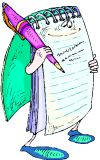 Дана дробь: 3/5
Какое высказывание верно?
А) 3 – знаменатель дроби
Б) 3 – числитель дроби
В) 5 – числитель дроби
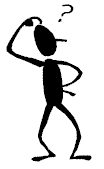 Даны дроби: 3/4; 5/2; 6/6; 2/7; 7/2
А) назовите числители дробей?Б) назовите знаменатели дробей?В) какие из них являются правильными?Г) какие из них являются неправильными?
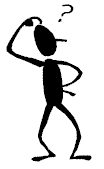